L’étude de la politique étrangère
Un état des lieux à partir de la revue Foreign Policy Analysis (2005-2013)
Gilles Riaux, IRSEM
Foreign Policy Analysis : une nouvelle revue de Relations internationales
Une revue trimestrielle de Relations internationales lancée en 2005
Relancer les travaux sur la politique étrangère
Une « revue comparative et multidisciplinaire »
Rendre compte de la production scientifique 
157 articles publiés en 2005 et 2012
Auteurs, objets, courants théoriques, méthodes, données, résultats
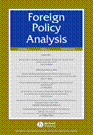 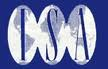 FPA : définir un nouvel agenda de recherche sur la politique étrangère
Article séminal de Valerie M. Hudson
Les pistes de recherche novatrices
Actor-specific theory
Le champ d’études le plus empiriquement fondé dans les Relations internationales
La FPA est multifactoriel et multiniveau
De nouvelles méthodes d’enquête en rupture avec la FPA classique
Construction du sens et effets de cadrage
Les caractéristiques du leadership
Le rôle de la culture et des groupes sociétaux
L’origine des auteurs de FPA (1)
Un objet d’études dominé par les Etats-Unis
Le rôle secondaire des alliés des Etats-Unis
L’origine des auteurs de FPA (2)
Des universités américaines de second rang
Des universités européennes peu présentes
La diversité apparente des objets étudiés
Des objets d’études diversifiés
Un certain classicisme dans l’étude de la PE
Explication des décisions de politique étrangère
Caractérisation du comportement international récurrent d’un Etat
Les acteurs de la politique étrangère
Perspectives théoriques
Classement APSA et une grande diversité des approches théoriques 
L’approche behavioraliste reste dominante avec apport plus récent du choix rationnel
Une forte présence des approches constructivistes qui renouvelle les travaux de FPA
Une attention aux acteurs internes qui s’inscrit dans diverses perspectives théoriques
Niveaux d’analyse et terrains d’enquête
Niveau d’analyse
Terrain d’enquête
Méthodes et données mobilisées
Méthodes
Données
Conclusion